Watching Nanoparticle Chemistry and Structure Evolve
Scientific Achievement
Using a multimodal approach developed at the Advanced Light Source (ALS), researchers learned how chemical properties correlate with structural changes during nanoparticle growth.
Significance and Impact
The work will enable a greater understanding of the mechanisms affecting the durability of nanoparticles used to catalyze a broad range of chemical reactions, including clean-energy reactions.
Research Details
Ni nanoparticles on a metal-oxide support were formed by heating thin films of SrTi0.9Nb0.05Ni0.05O3-δ (STNNi) in H2 gas.
Ambient-pressure (AP) x-ray photoelectron spectroscopy (APXPS) and AP grazing-incidence x-ray scattering (APGIXS) simultaneously probed nanoparticle chemistry and structure, respectively.
The correlated data showed that surface Ni transformed from oxide to metal as surface nanoparticles grew and adopted a compressed shape.
Combined APXPS and APGIXS experimental layout. Inset at right shows APGIXS scattering pattern for pristine STNNi film.
H. Kersell, M.L. Weber, L. Falling, Q. Lu, C. Baeumer, N. Shirato, V. Rose, C. Lenser, F. Gunkel, and S. Nemšák, Faraday Discuss. 236, 141 (2022), doi:10.1039/D1FD00123J. Work was performed at ALS/LBNL and APS/ANL.
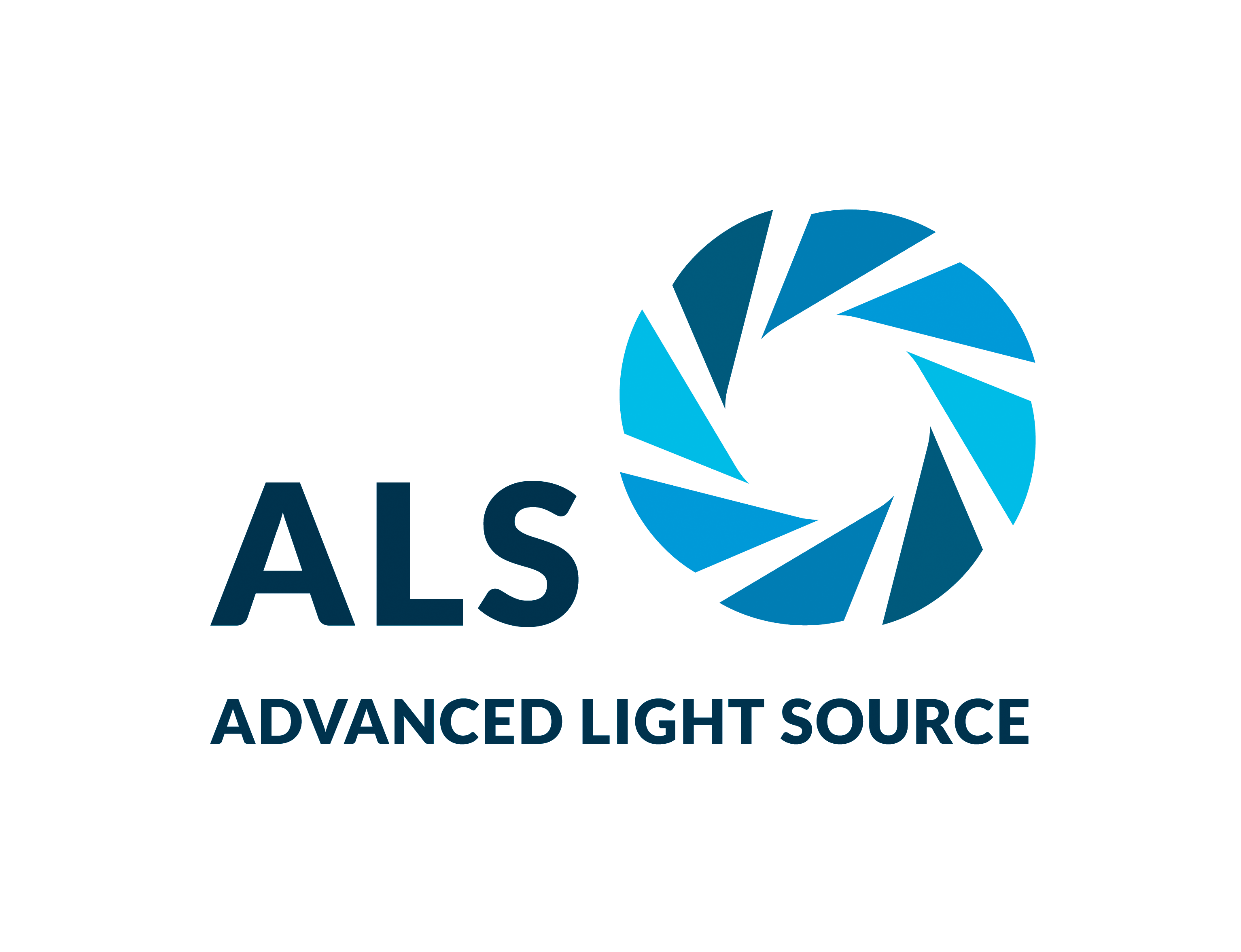 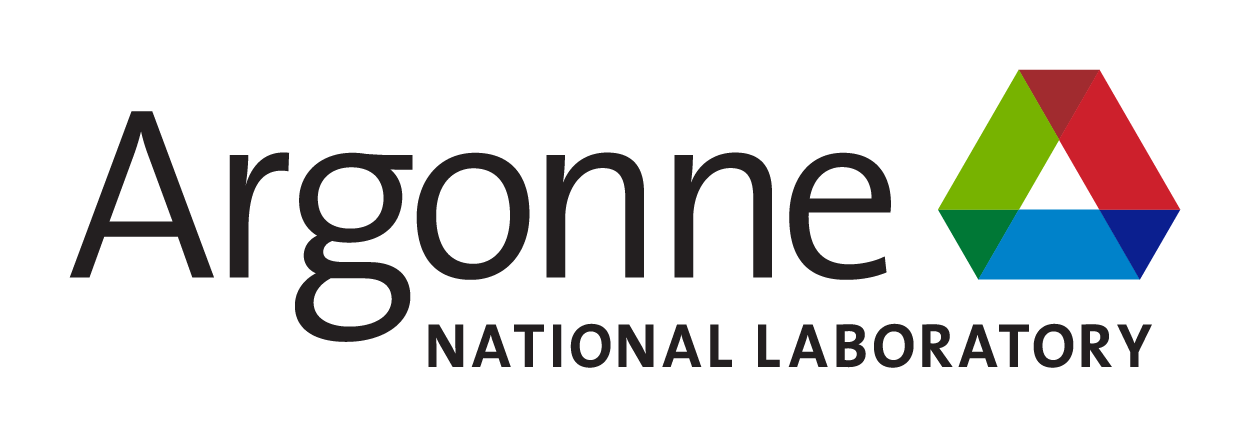 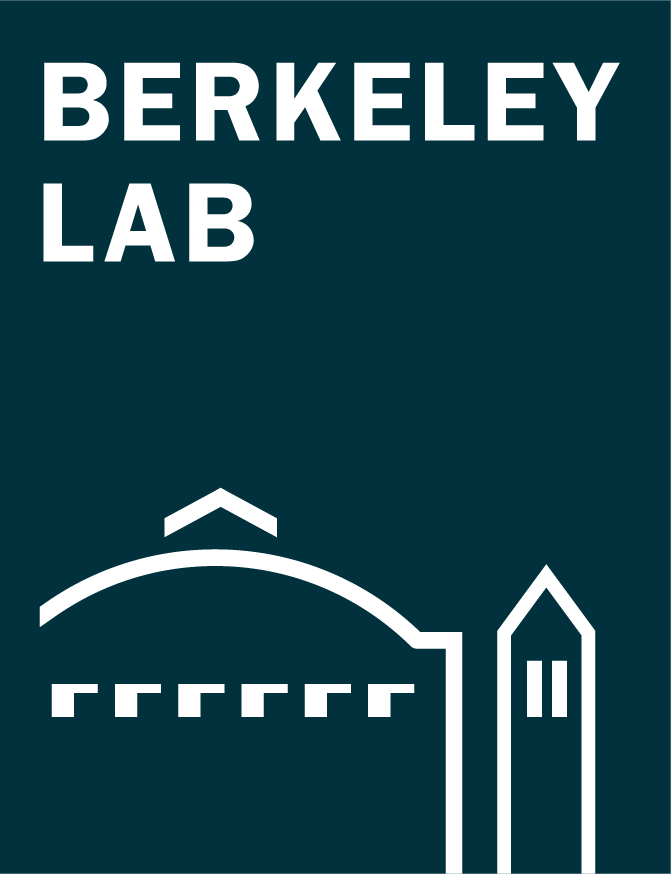 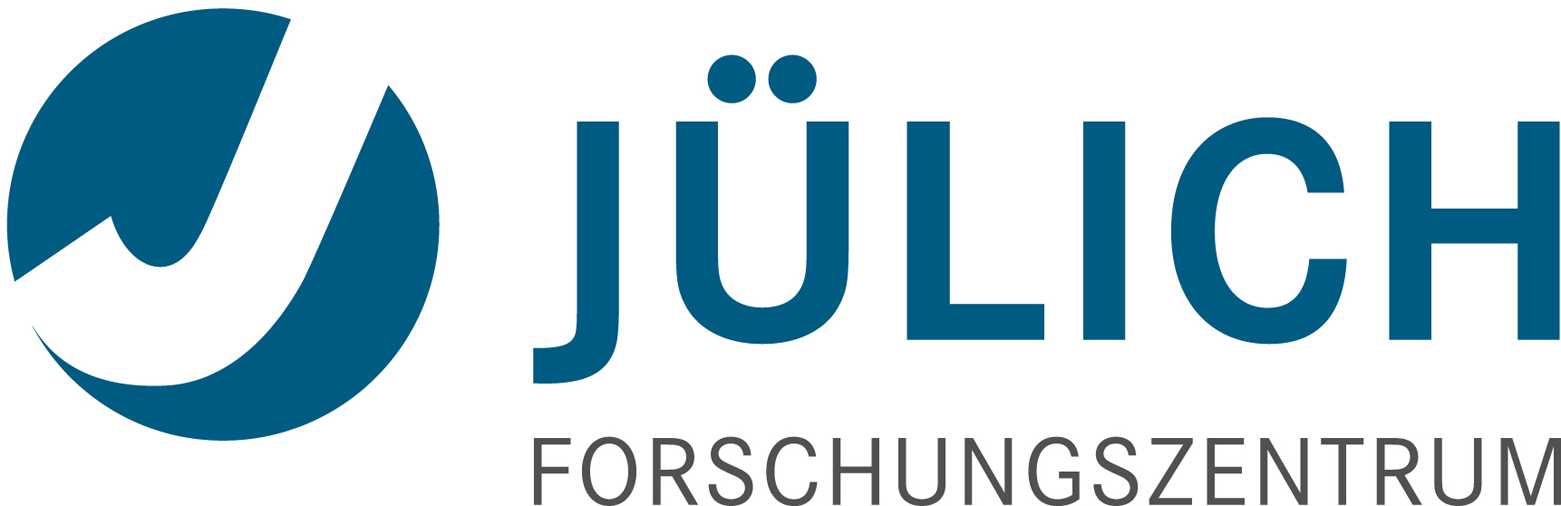 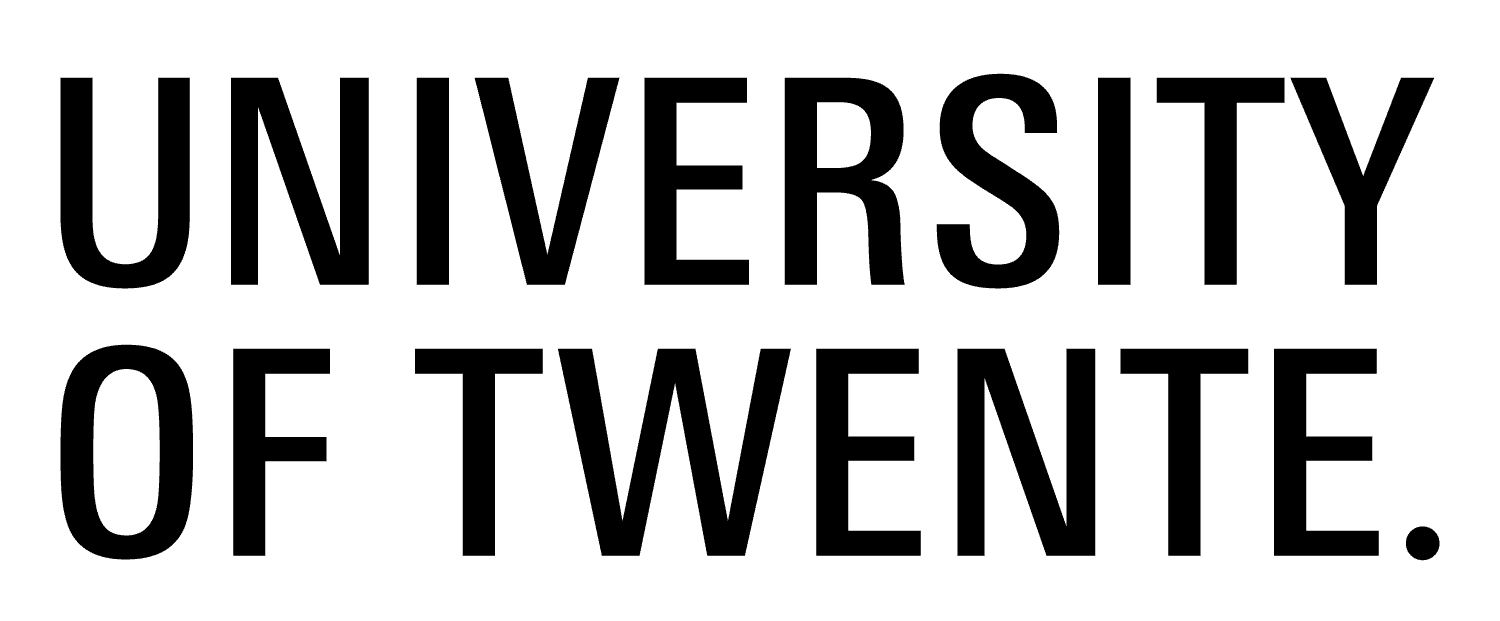 1
[Speaker Notes: In applications ranging from chemical synthesis to energy storage, catalysts enable chemical reactions to run at more favorable temperatures, pressures, or in general, with lower energy requirements. For example, catalysts enable the efficient splitting of water to generate hydrogen, which can then be used as a clean, decarbonized fuel. For such applications, nanoparticles on the surface of a transition-metal oxide work well as catalysts, but they are susceptible to coarsening, agglomeration, and other forms of degradation, shortening their usable lifetime. A process called “exsolution” has shown significant promise for controlling nanoparticle size, shape, distribution, and stability. Briefly, the process involves causing dopant atoms in a host matrix to migrate to the surface and gather to form nanoparticles. In this work, researchers applied a technique they developed at the ALS to simultaneously study the chemistry and structure of catalyst materials as they form, a capability that will help scientists identify strategies for improving nanoparticle durability.

Researchers: H. Kersell, Q. Lu, and S. Nemšák (ALS); M.L. Weber, C. Lenser, and F. Gunkel (Forschungszentrum Jülich, Germany); L. Falling (Berkeley Lab); C. Baeumer (University of Twente, The Netherlands); and N. Shirato and V. Rose (Argonne National Laboratory).

Funding: Laboratory Directed Research and Development Program (Berkeley Lab) and Alexander von Humboldt Foundation. Operation of the ALS and APS is supported by the U.S. Department of Energy, Office of Science, Basic Energy Sciences program.

Full highlight: https://als.lbl.gov/watching-nanoparticle-chemistry-and-structure-evolve/]